APEL Status and Plans
Cristina del Cano Novales
APEL Status and Plans – EGI Technical Forum (September 2010)
1
9/15/2010
APEL
Collects cpu time and normalisation 
Identified by UserDN, FQAN, Site, VO, date
Summarised by month/site/VO; month/site/FQAN; month/site/UserDN
UserDN is encrypted in transit
Ian Bird, CERN
2
APEL Architecture
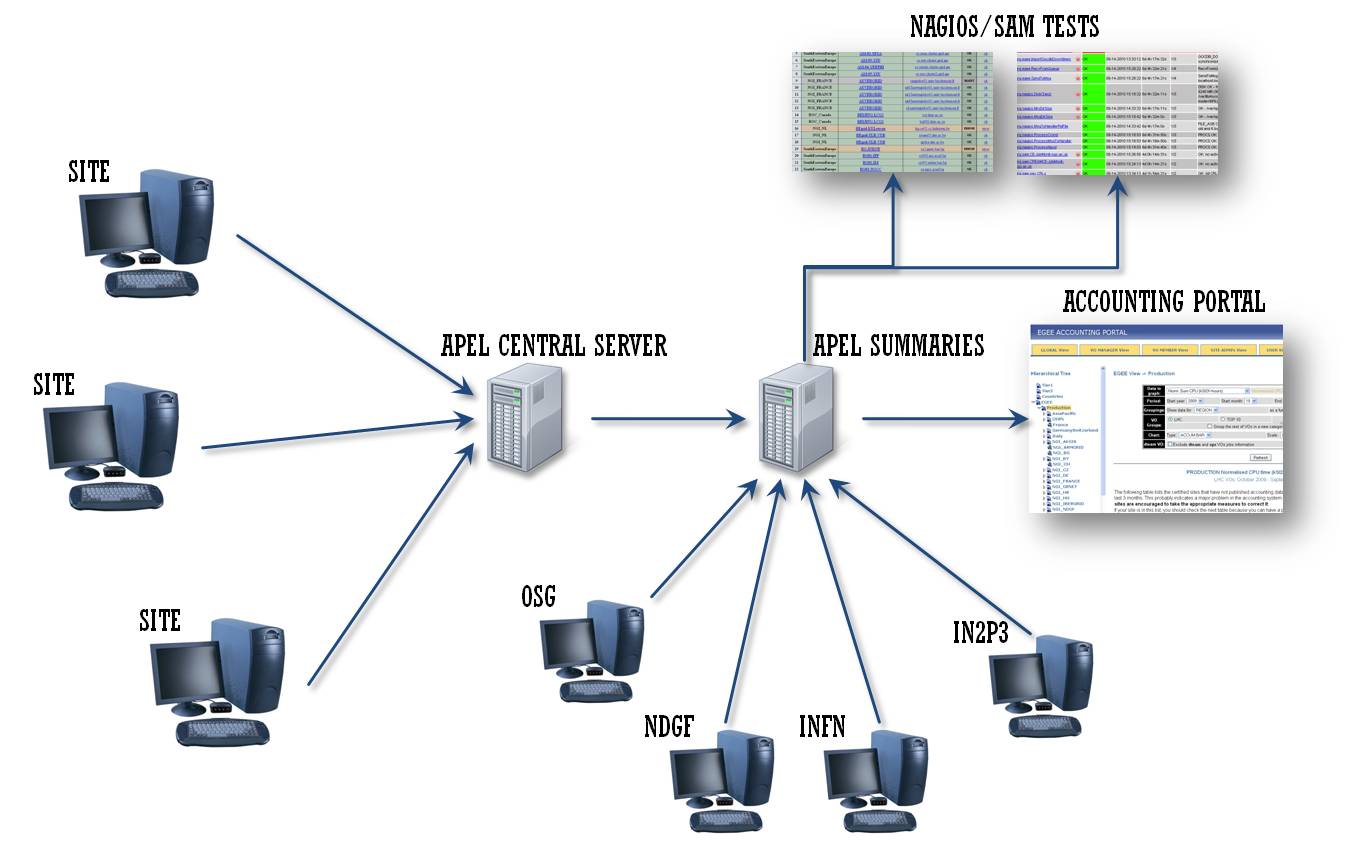 3
Accounting Portal
Displays njobs/cpu/wallclock/normalised cpu/normalised wallclock/ cpu efficieny
Allows dynamic queries on 
date, site, VO, region
Trees of Tier1, Tier2, Countries, EGEE
Reports for monthly Tier1, Tier2 accounts
Dump to spreadsheet 
User, VO, and VO Manager views
Ian.Bird@cern.ch
4
Current Status - Parsers
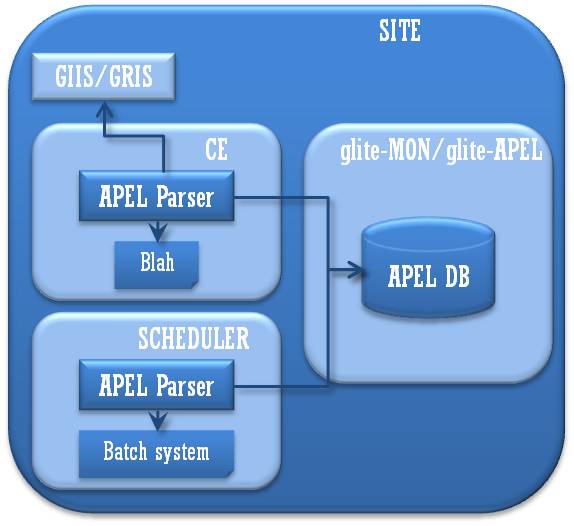 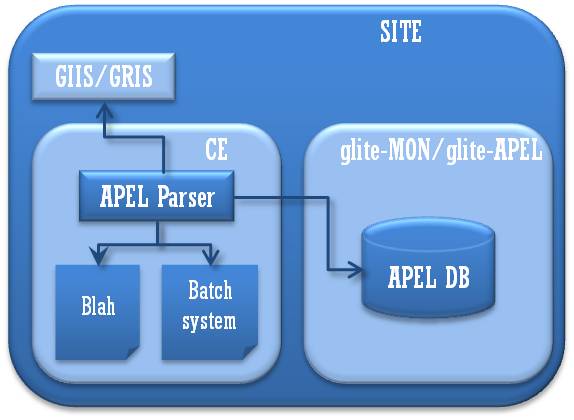 5
[Speaker Notes: The second model used to work with Globus but we need to verify that it still works with the latest release.]
Current Status - Parsers
Recently changed to reading CPUScalingReferenceSI00 value if available – otherwise reading GlueHostBenchmarkSI00
As a temporary arrangement, sites are asked to benchmark using HEPSPEC06 and convert to SI00 using conversion of 4.0
Portal display either SI2K or HS06, converting between them.  
No current issues – some minor bugs
Still supporting PBS, LSF, SGE and Condor
(with the help of the batch system supporters)
6
Current Status - Publisher
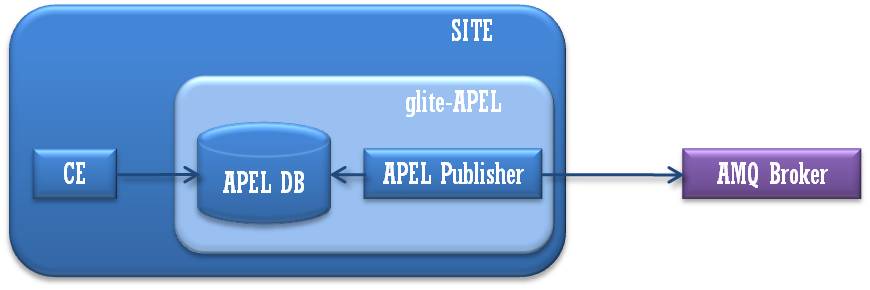 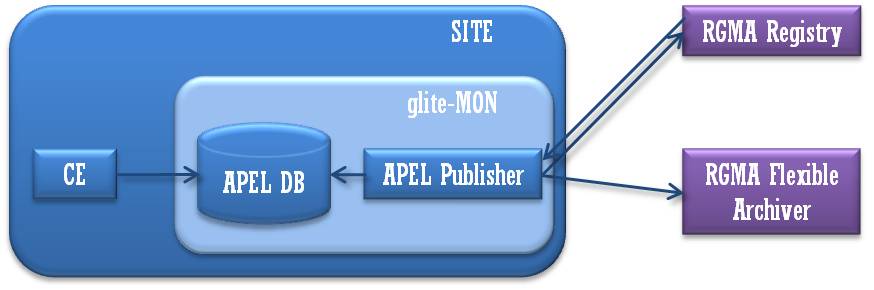 7
Current Status - Publisher
glite-APEL released into production in June 2010
glite-APEL to replace glite-MON
Transport of records based on ActiveMQ (replacing RGMA)
No changes to functionality
One update to glite-APEL certified – currently in roll-out
8
Current Status
Beta testing for glite-APEL node first half of year by five sites
IN2P3-LAPP, IN2P3-CPPM and GRIF in France
GR-04-FORTH-ICS in Greece
Australia-ATLAS
Currently 31 sites publishing via ActiveMQ
~190 sites publishing with RGMA
~104 sites publishing directly with MySQL
9
Current Status – ActiveMQ
Serbia and France with GGUS ticket to track migrations of sites in ROC
Couple of Spanish sites + one soon
UKI in progress (couple of sites)
Sites with publishing problems (i.e. CERN)
Spontaneous migration
New sites (directly installing glite3.2)
10
Roll-out Plan
EGI Operations Management Board agreed on 13/9/10
All NGIs should now migrate their sites using APEL to publish using glite-APEL.
R-GMA central registry will be switched off at the end of 2010. 
Sites who have not migrated will continue to collect and store accounts locally and will catch up once they migrate.
Direct database Insertion will continue until new summary publishing client is available.
Work with sites who wish to publish job records from their own data without using the APEL client.
Current Status – APEL Server
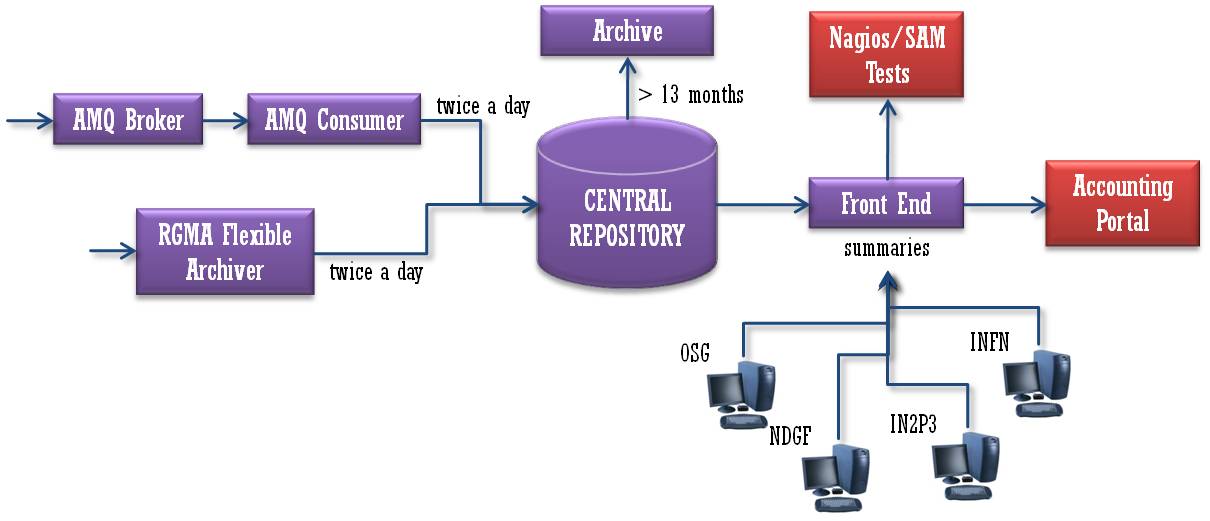 12
Current Status – APEL Server
Records added to central database twice a day
AMQ consumer and RGMA archiver working in parallel – two days worth of records in each
Central Repository contains all individual records (13 months only)
Records older than 13 months are archived
13
Current Status – APEL Server
Processes and summaries of data created twice a day:
Encryption/decryption of UserDNs
Normalisation of CPU/WallClock time
Anonymous summary: per site, VO, month and year
User summary: per site, VO, user, role, group, month and year
Other statistics:
SpecInt history: per site, specint value, month and year
Metrics and metrics cumulative: per week
14
Future Plans - Parsers
MPI Accounting:
Session in parallel with this one
Some issues:
Torque deficiencies, potentially others
GPU usage accounting?
Multi-core/Multi-thread?
Release of new patch soon:
Problems closing file handles (too many open files)
Clusters/subclusters/CE names in the site’s BDII
15
Future Plans - Publisher
Summary publishing
Currently sites can only publish individual records
Summary publishing to be implemented
Publisher to be used by OSG, NDGF, INFN and IN2P3
First step in regionalisation
16
Future Plans – APEL Server
ActiveMQ:
Decommissioning RGMA APEL infrastructure
By the end of the year
NGIs asked to migrate as soon as possible
Broker:
Move to use the production network of brokers
17
Future Plans – APEL Server
Interfaces:
All regions to publish via AMQ/APEL publisher – remove MySQL direct insertion 
OGF-RUS interface – standard interface for publishing into the APEL database
18
Future Plans – APEL Server
Other:
Topology database at CERN
Tier0, Tier1 and Tier2 sites, federations and pledges
Optimising database for increasing number of records
19
Future Plans – Regionalisation
20
Regionalisation - Plan
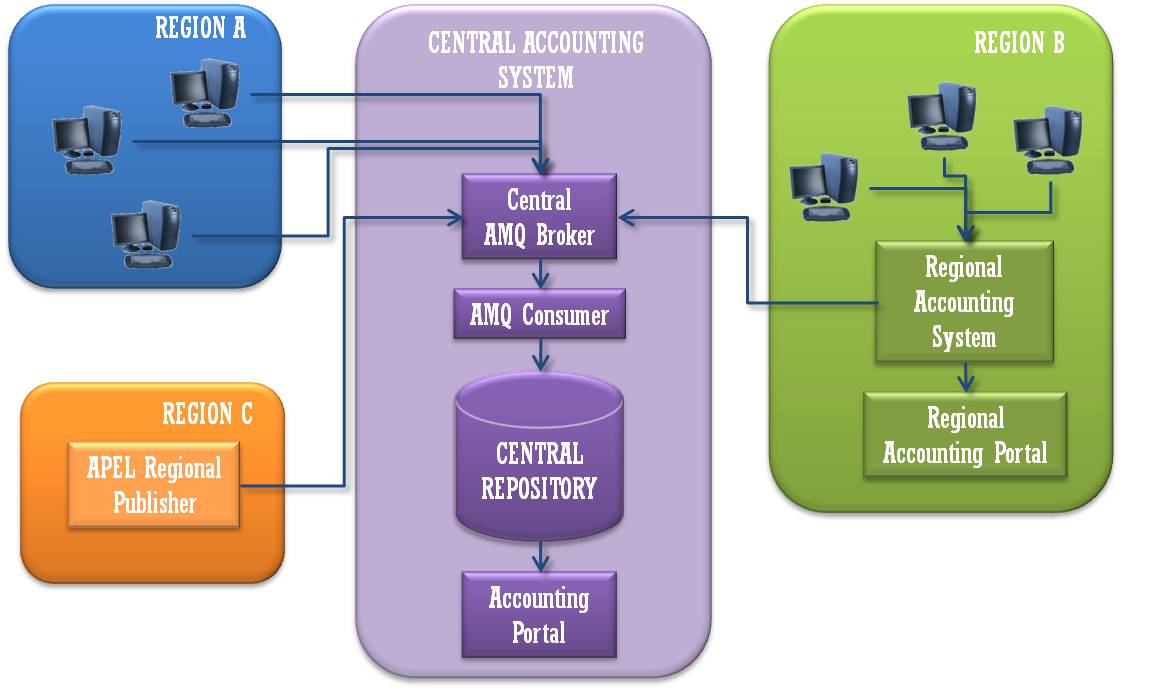 All regions to publish via ActiveMQ
 Provide regional accounting system
 Allow regions to continue using central system
 Collect records from other grids/tools via same interface
Not happening on the first year of EGI/EMI
21
Regionalisation – Current Status
Currently no distribution of the central repository for regional deployment 
Most sites using APEL client publishing directly to central system
Other grids/subgrids using direct insertion into the APEL database
 NDGF
 OSG
 INFN
 IN2P3
22
Regionalisation – Next Step
First step moving other grids to use ActiveMQ client
 Region C sites only publish summaries
APEL publisher to publish summaries
23
Current Status - General
APEL Nagios tests implemented
2 tests: Apel-Pub and Apel-Sync
Pub: Date of the most recent record for each site
< 7 days 		– OK
7 to 31 days 	– WARNING
> 31 days 		– ERROR
Sync: Comparison between number of jobs on site and centrally
< 10 	– OK
10 to 100 	– WARNING
> 100 	– ERROR
No data 	– UNKNOWN
24
Current Status - General
Apel-Pub is critical
Apel-Sync is NOT critical
Tests created in APEL server – then published to message bus
Currently SAM and Nagios tests in parallel – waiting for confirmation
25
Questions?
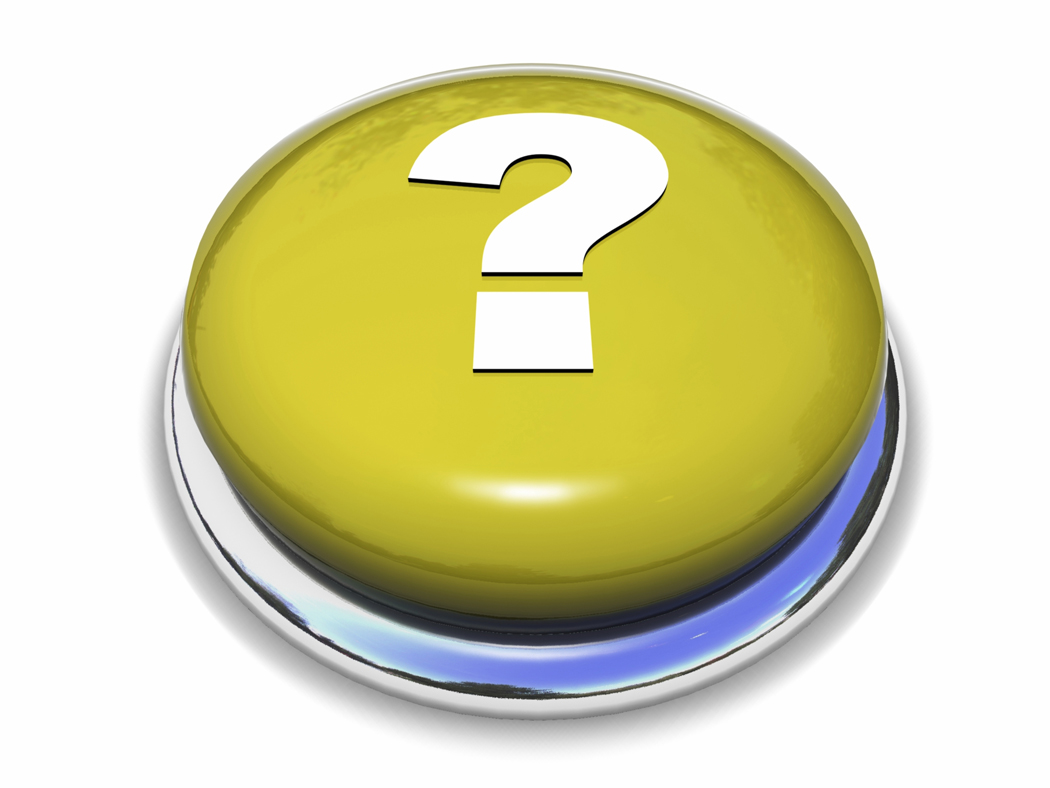 APEL-SUPPORT@JISCMAIL.AC.UK
http://goc.grid.sinica.edu.tw/gocwiki/ApelHome
26